Teachers’ Pack
Magnificent Magnets & Cool Currents
The Sun
hot
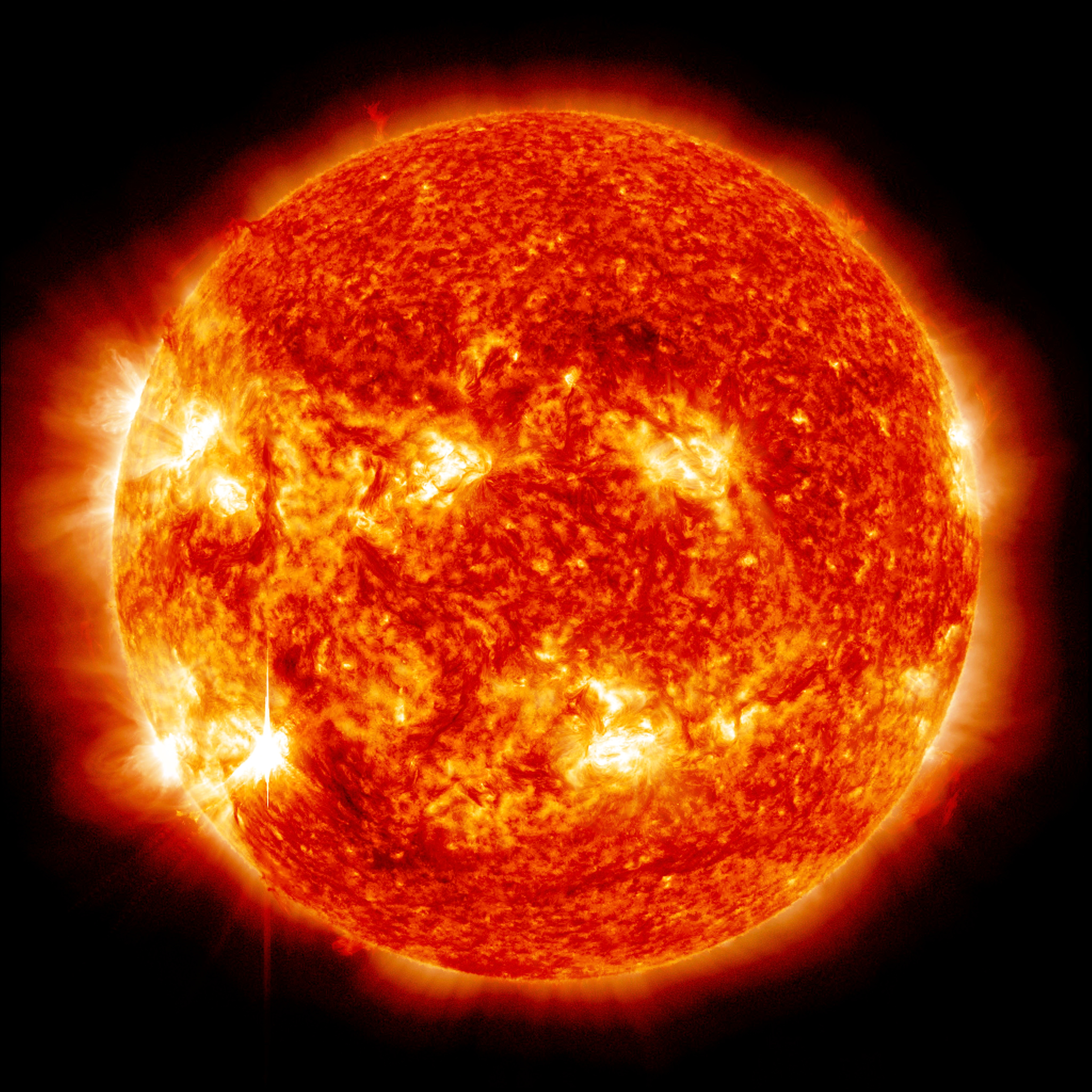 big
… far away
heavy
bright
Magnificent magnets & cool currents
2
[Speaker Notes: Image from NASA GMS: Sun Emits a Mid-level Flare (nasa.gov)]
States of matter
liquid
gas
plasma
solid
3
Magnificent magnets & cool currents
An atom
nucleus
electrons
4
Magnificent magnets & cool currents
Tokamak
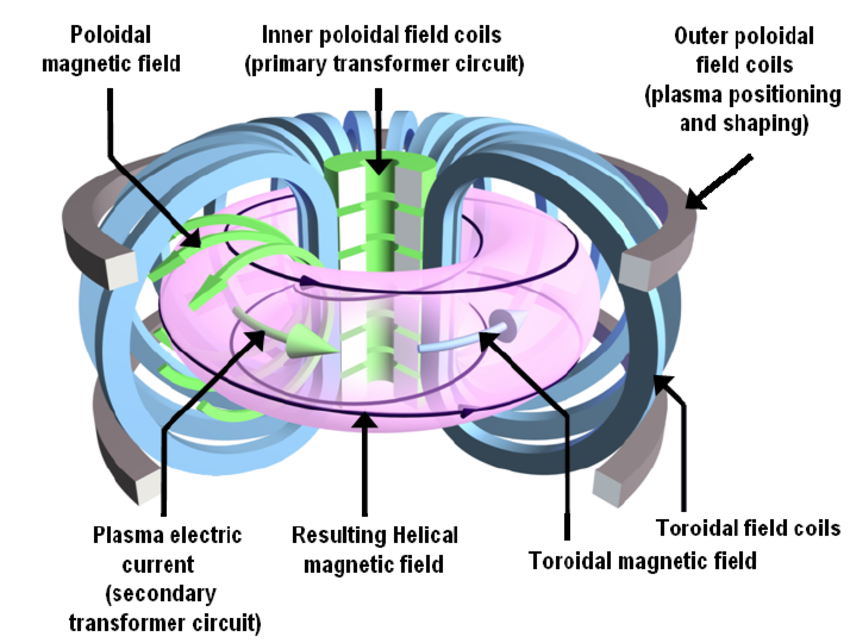 Magnificent magnets & cool currents
5
Magnetic field lines
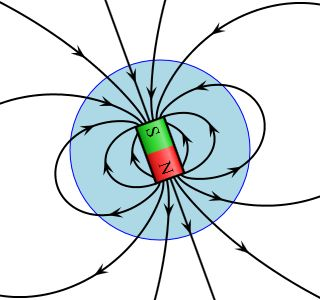 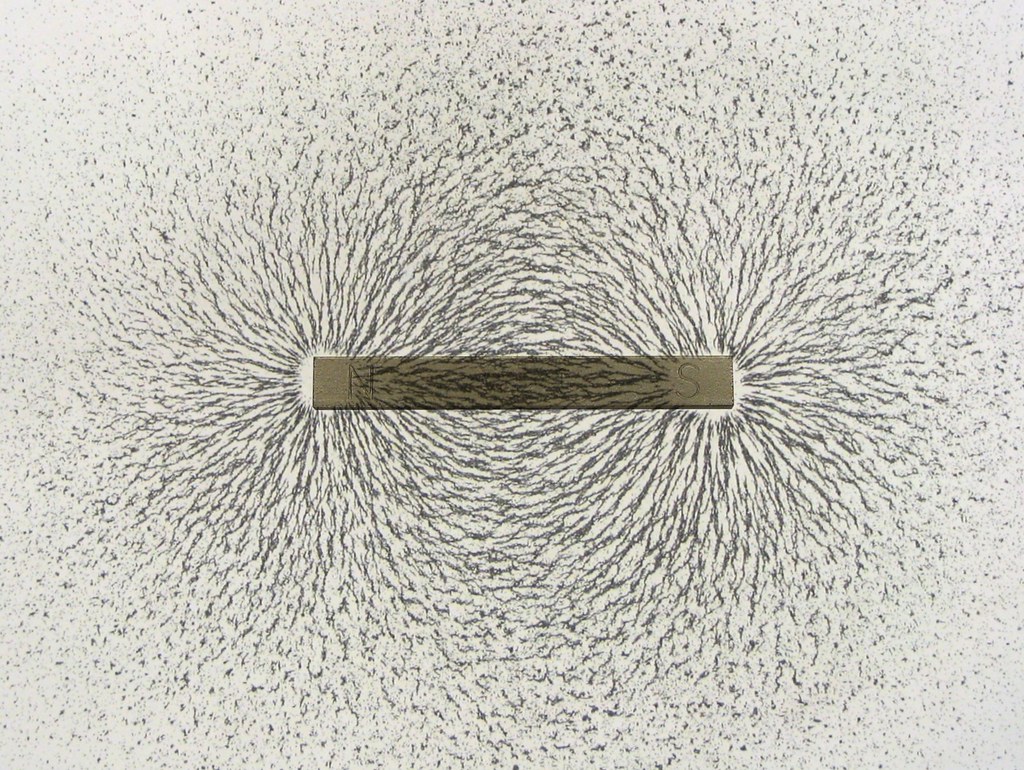 Magnificent magnets & cool currents
6
[Speaker Notes: Left image File:Magnetic field.svg – Wikipedia licensed under Creative commons licence
Right image by Unknown Author is licensed under CC BY-SA-NC]
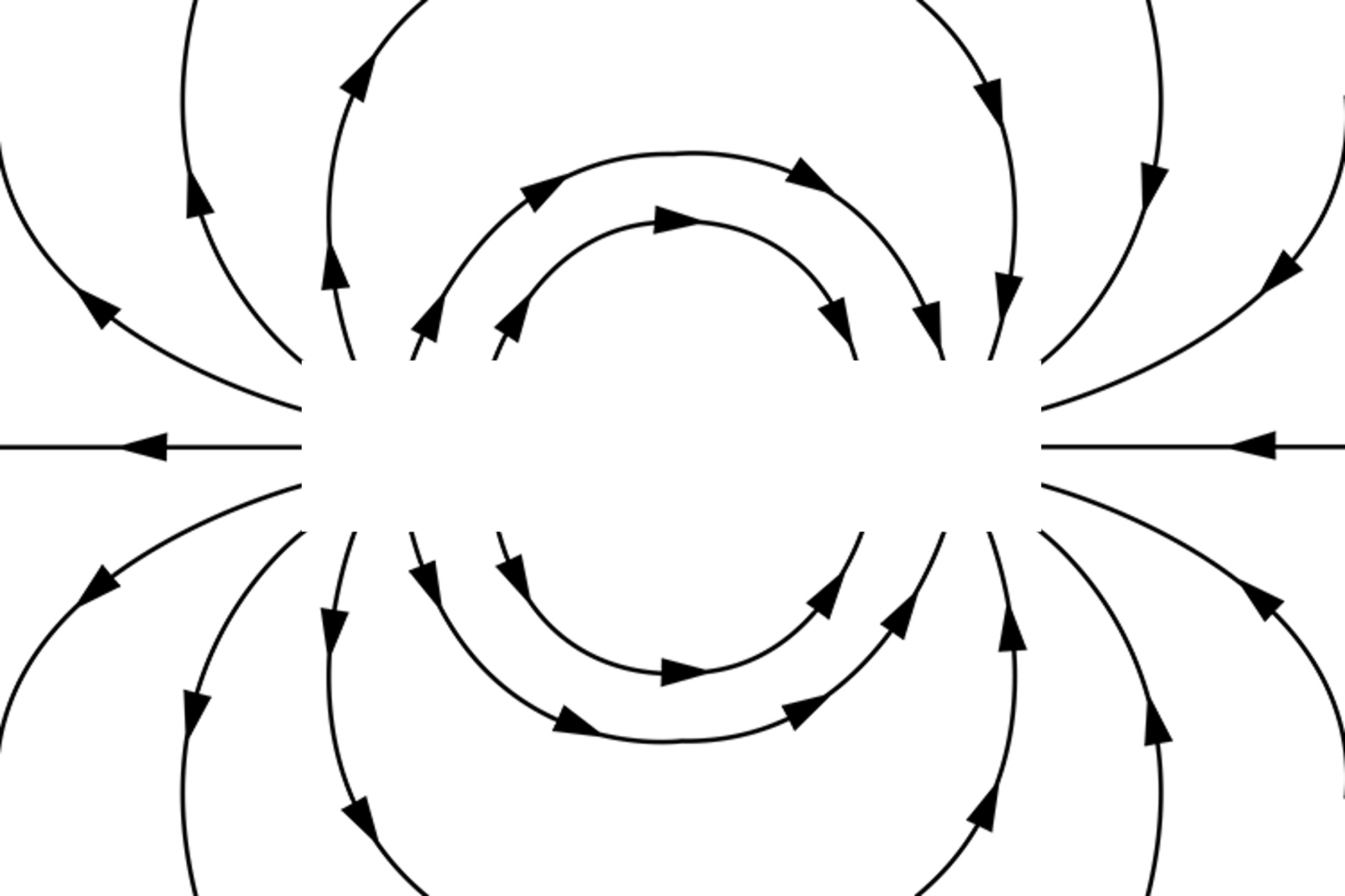 charged
particles
movement of charged particles generates a magnetic field
7
Magnificent magnets & cool currents
More magnetic field lines
Magnetic fields interacting
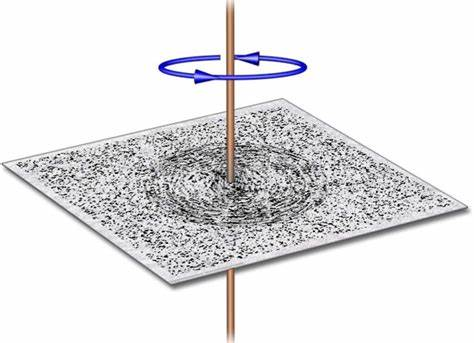 opposite poles attract
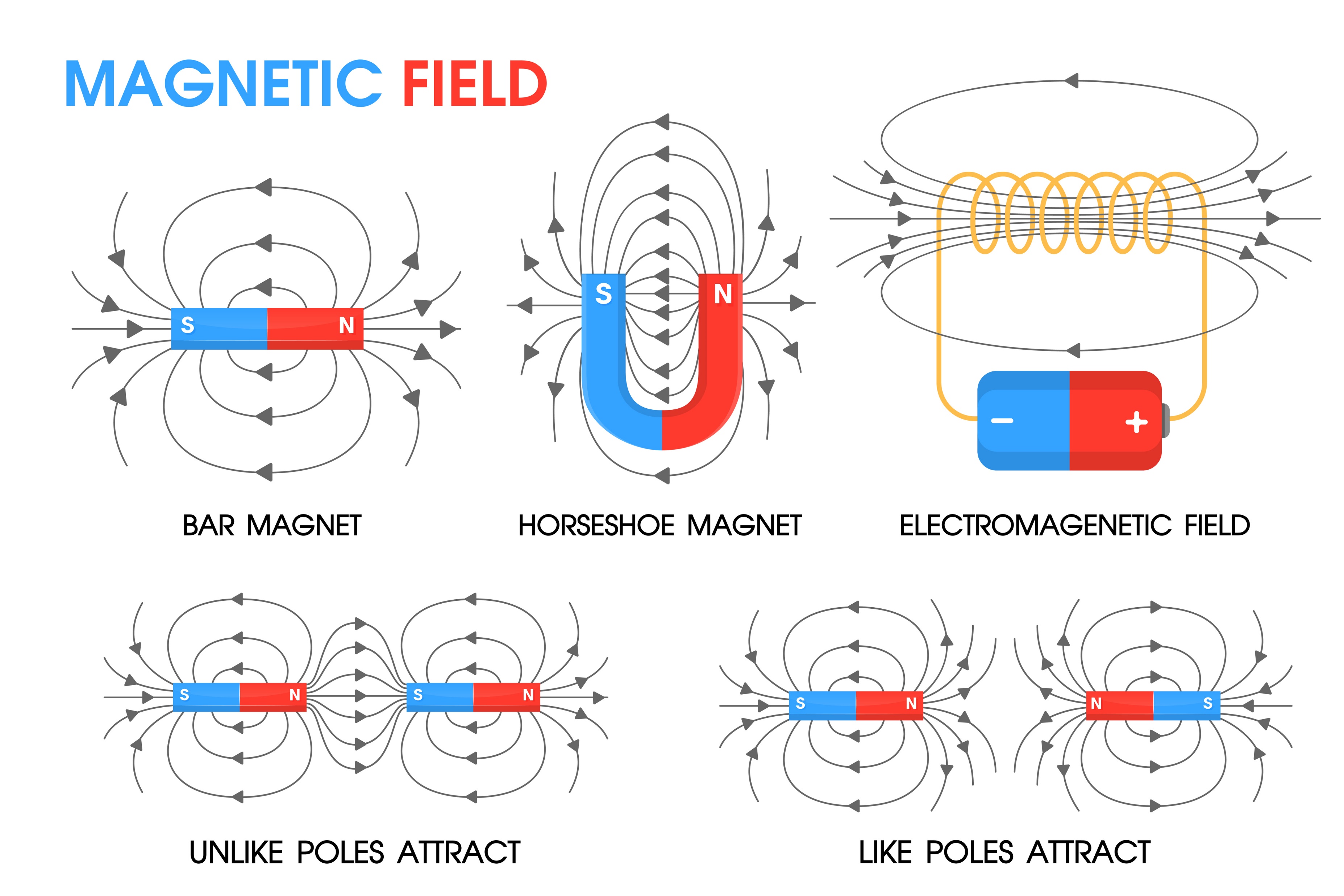 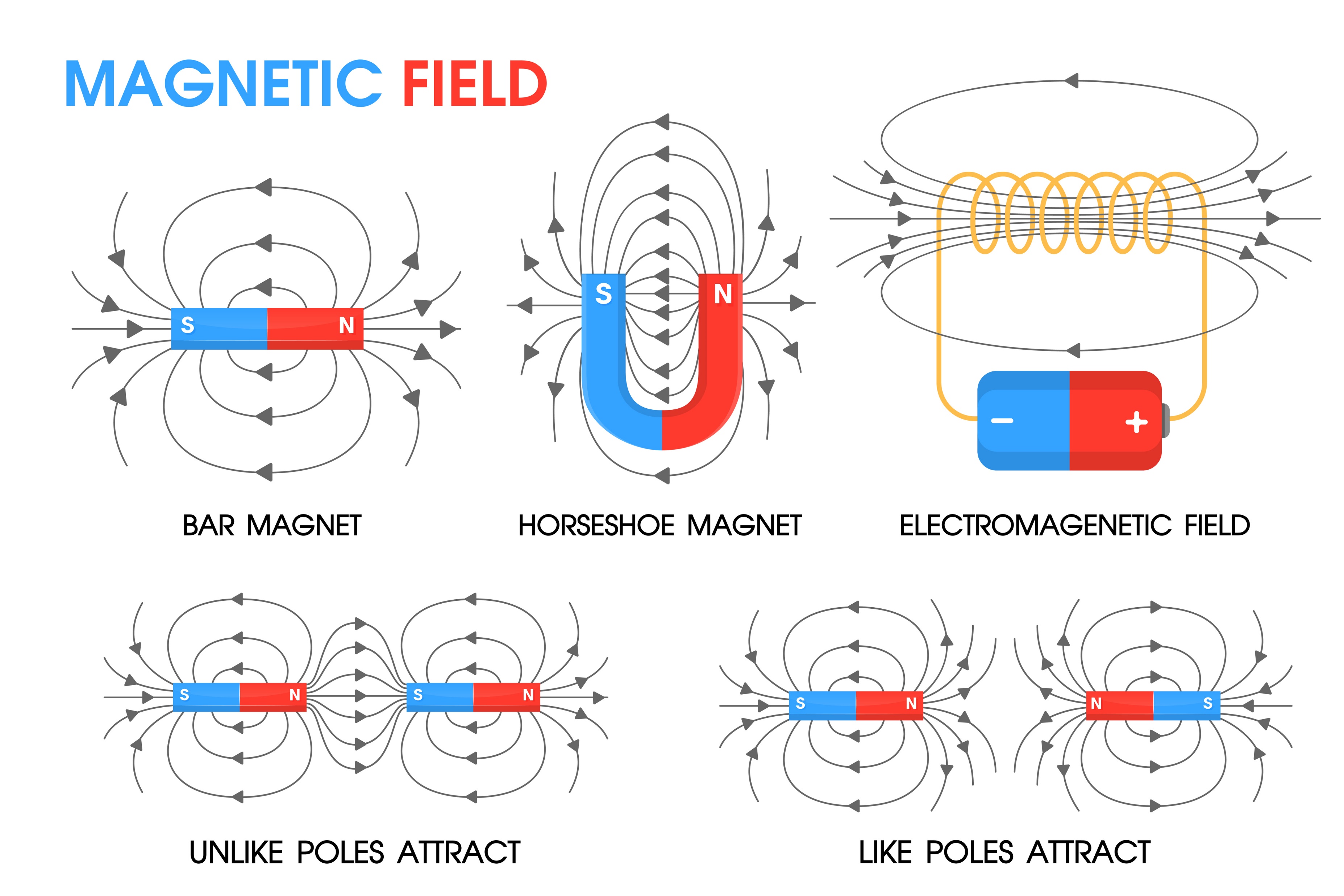 charged particles moving through a wire 
(as current) creates a magnetic field
like poles repel
8
Magnificent magnets & cool currents
[Speaker Notes: Credit for left image: Magnet Academy - Magnet Academy (nationalmaglab.org)]